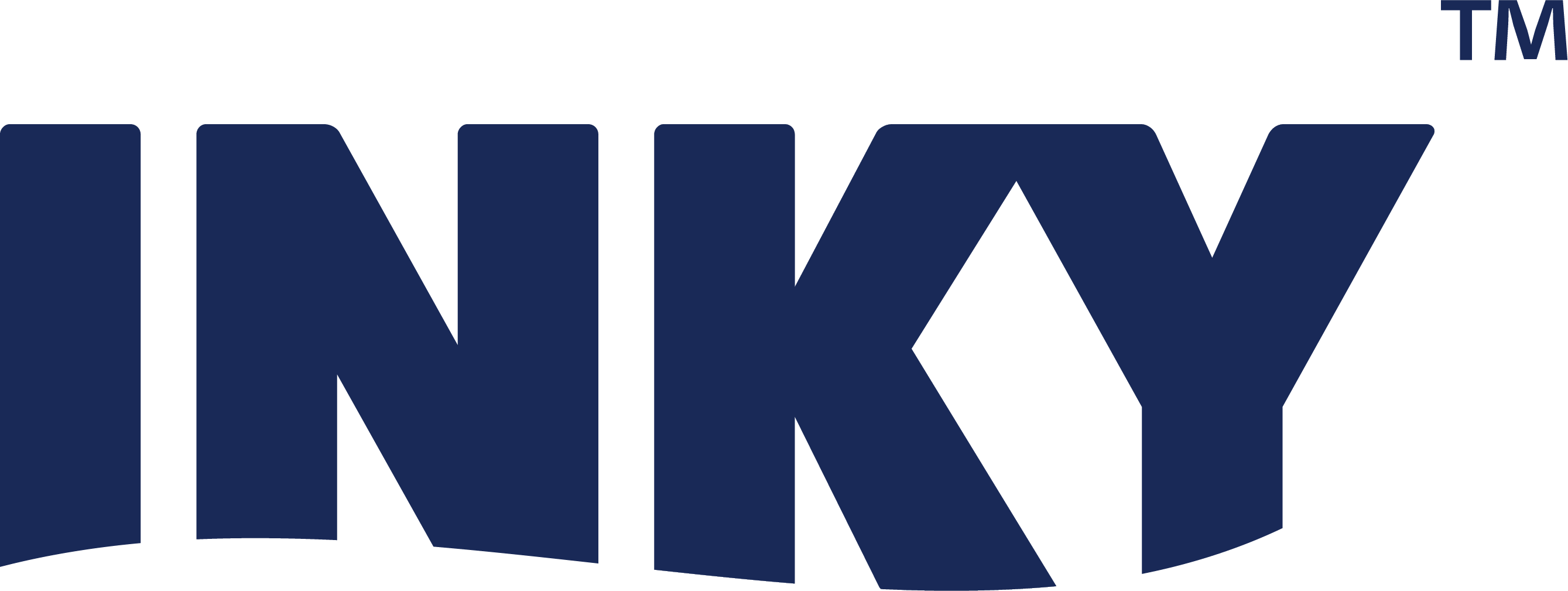 ADVANCED ATTACHMENT ANALYSIS
A Deep Evaluation of Attachments Delivered with Speed, Accuracy, and Privacy
Deeply Hidden Threats Lie in Wait.
Unsolicited or suspicious attachments have become a breeding ground for cybercrime. In fact, 30% of new malware threats are delivered via Microsoft Office or PDF attachments, the results of which can be catastrophic. Advanced Attachment Analysis is the answer you’ve been waiting for.
75%
70%
$5.6 million
of malware is received via email.
 Verizon’s 2022 Data Breach Investigations Report
is the cost of malware attacks on US companies in 2021.
comparitech.com
of malware breaches result in ransomware attacks.
ic3.gov
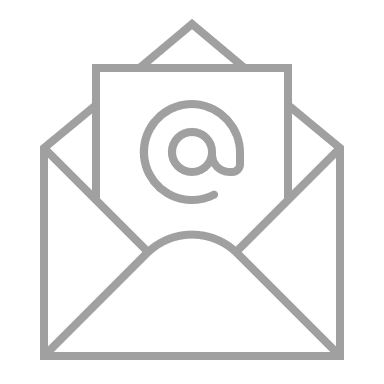 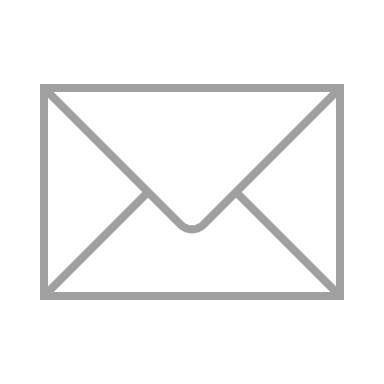 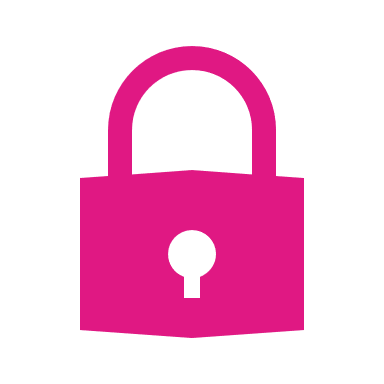 The single click of one phishing email can set a devastating chain of events into motion.
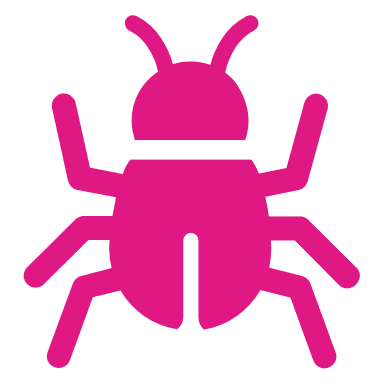 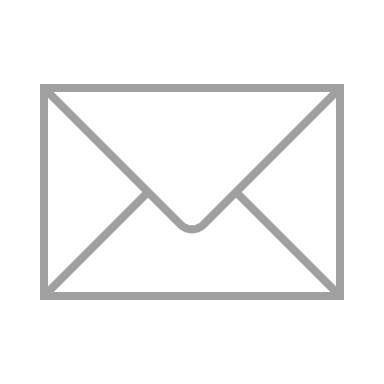 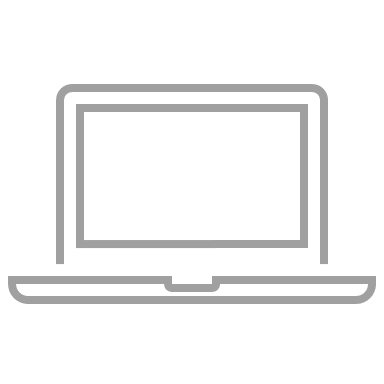 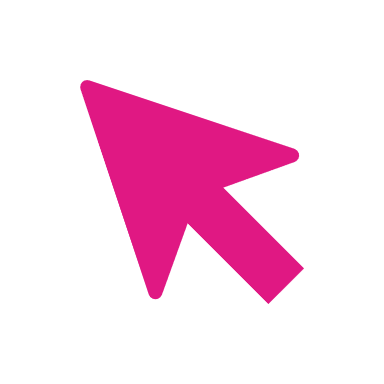 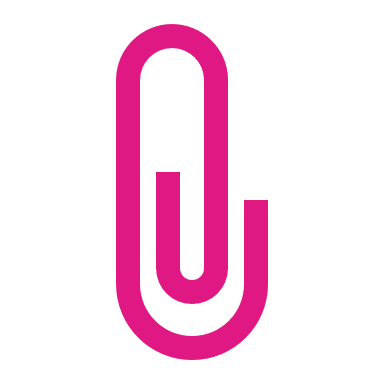 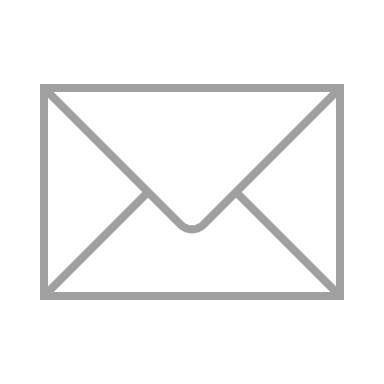 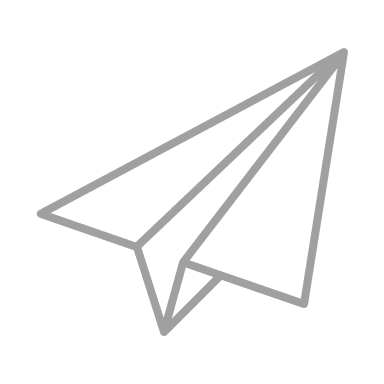 Cutting-Edge Technology Delivers Confidence
Advanced Attachment Analysis Highlights
 
Detects malware and other malicious exploits hidden in files
Deep analysis in less than a second
Confidence rate of 99.7%
Zero-day attacks detected
Analysis data is kept private and secure
This problem has existed for decades, and, as threat actors continually become more advanced, standard scanning technologies cannot block them all. INKY’s advanced solution detects malware and exploits embedded deep within files. By looking at the behavior of software components rather than their signatures, Advanced Attachment Analysis protects against exploits — including zero-day threats — rather than known payloads. With this unique approach, organizations can confidently rely on the INKY Email Assistant to warn users about malicious attachments before threat actors win.
Contact us to schedule a demo.
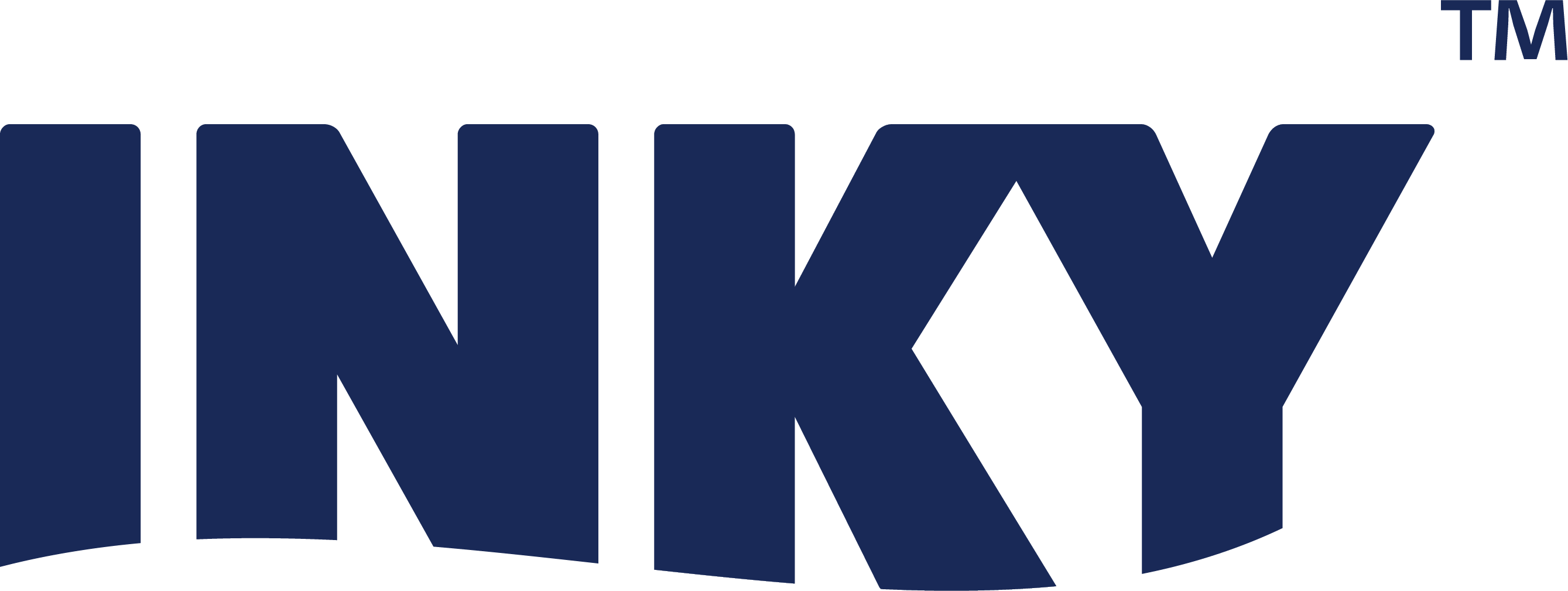 ADVANCED ATTACHMENT ANALYSIS
Deep Analysis in Less Than a Second
Advanced Attachment Analysis transforms the way organizations protect themselves from malware. By analyzing the behavior of software components rather than their signatures, Advanced Attachment Analysis can detect known malware threats and zero-day attacks.
SPEED
Deep analysis of attachments in less than a second.
ACCURACY
User confidence rate of 99.7%
PRIVACY
A private network keeps analysis data secure.
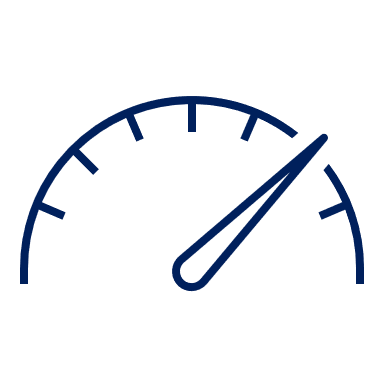 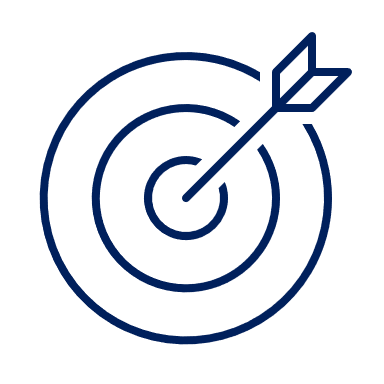 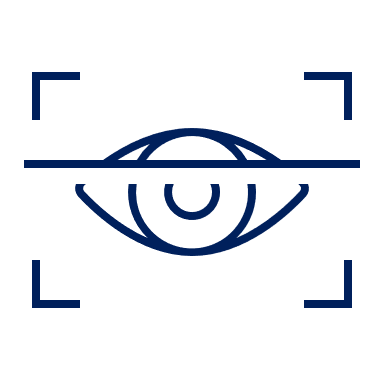 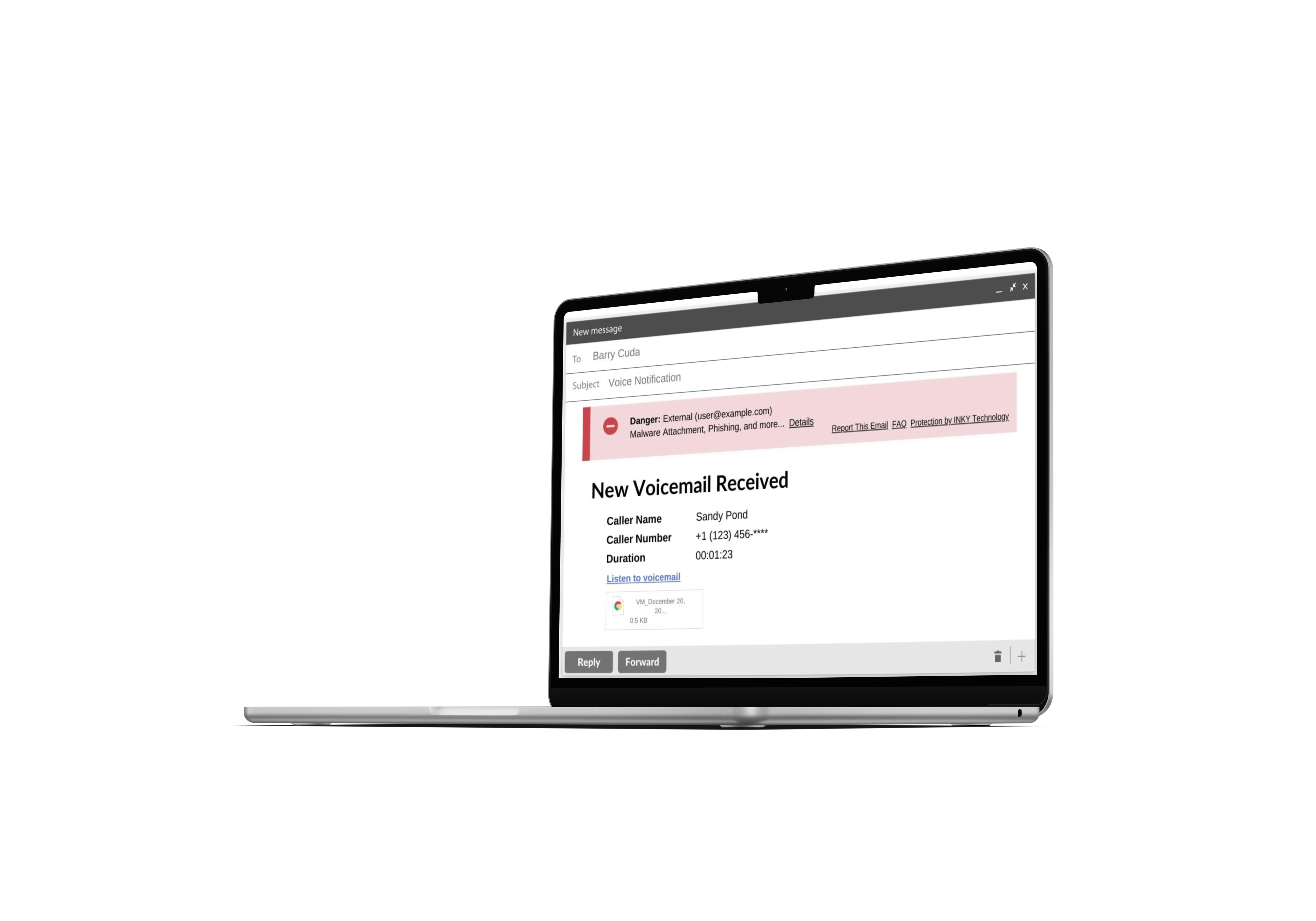 Warnings You Need, Coaching You Want
When danger is detected, the Email Assistant will warn your employees using one of more than 75 different banner messages. Each act as a teachable moment, coaching users on potential threats. 

Standard Attachment Scanning is a standard part of your email phishing protection, but those with greater vulnerabilities trust the cutting-edge technology of Advanced Attachment Analysis.
THE COMPLETE EMAIL SECURITY PLATFORM
Block phishing threats, prevent data leaks, ensure compliance, and coach users to make smart decisions.
EMAIL PROTECTION
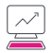 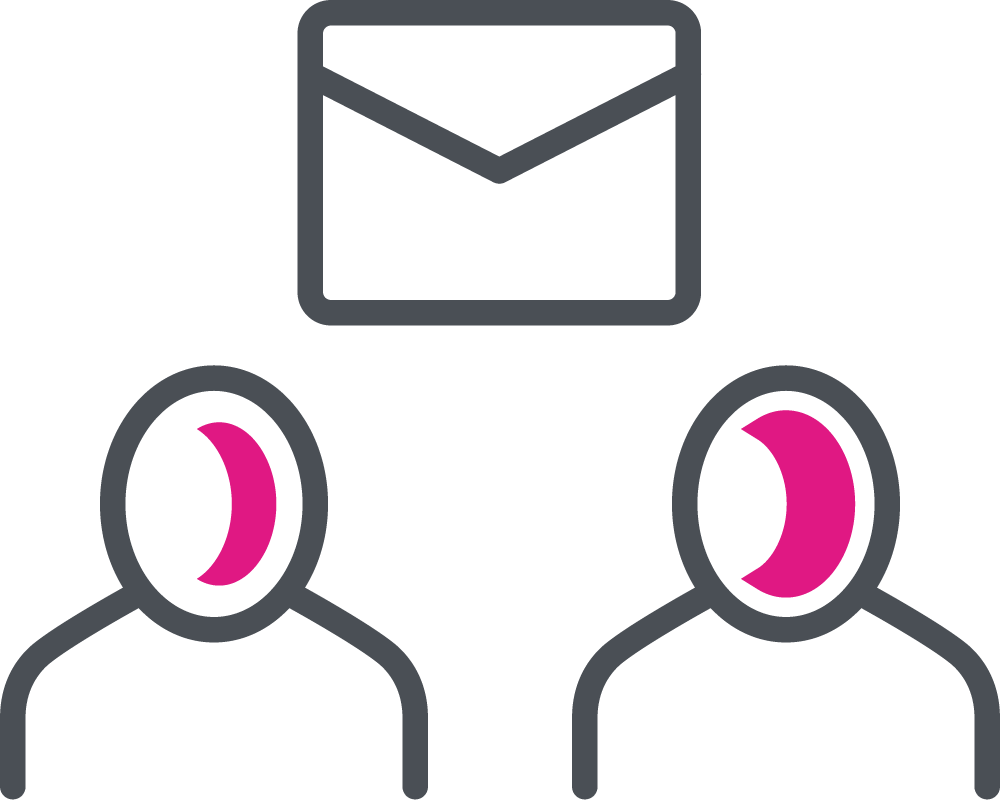 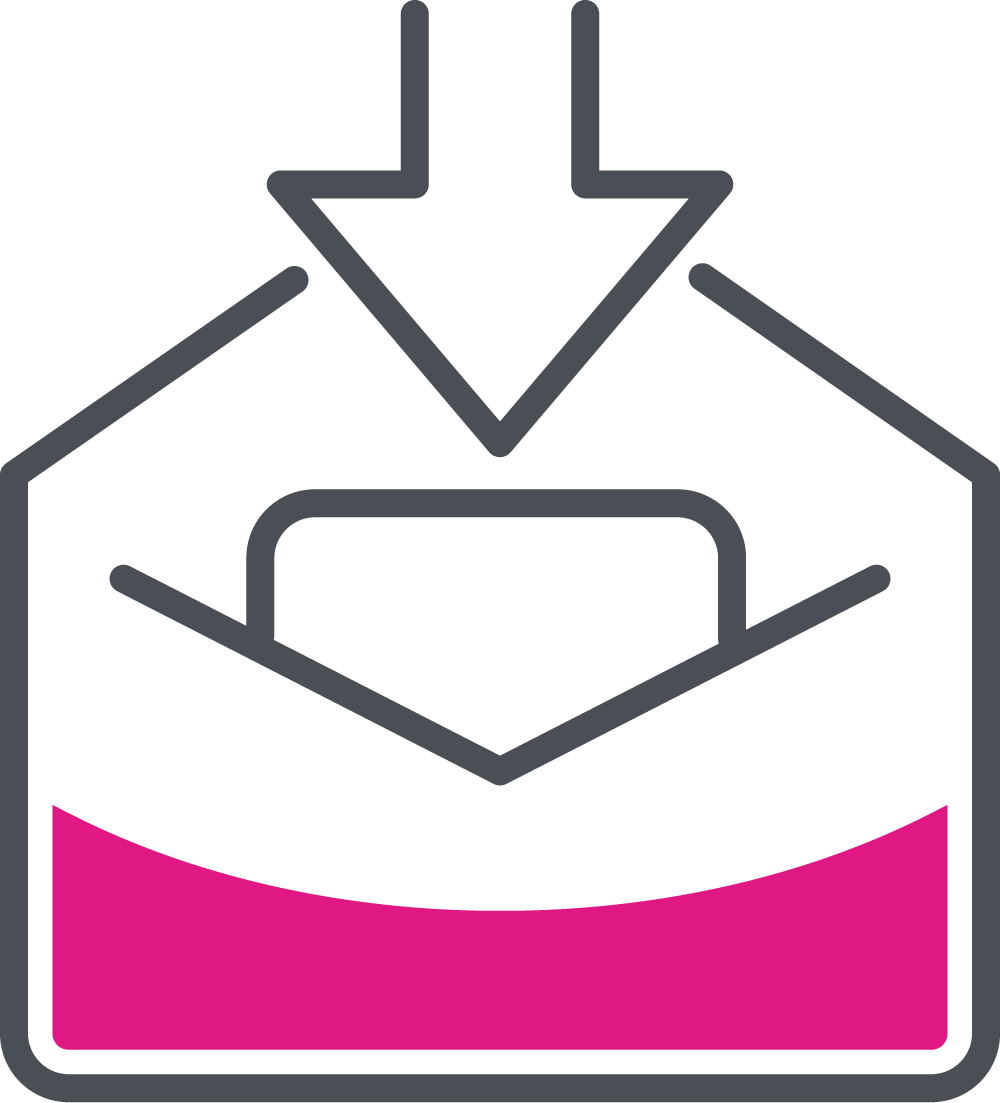 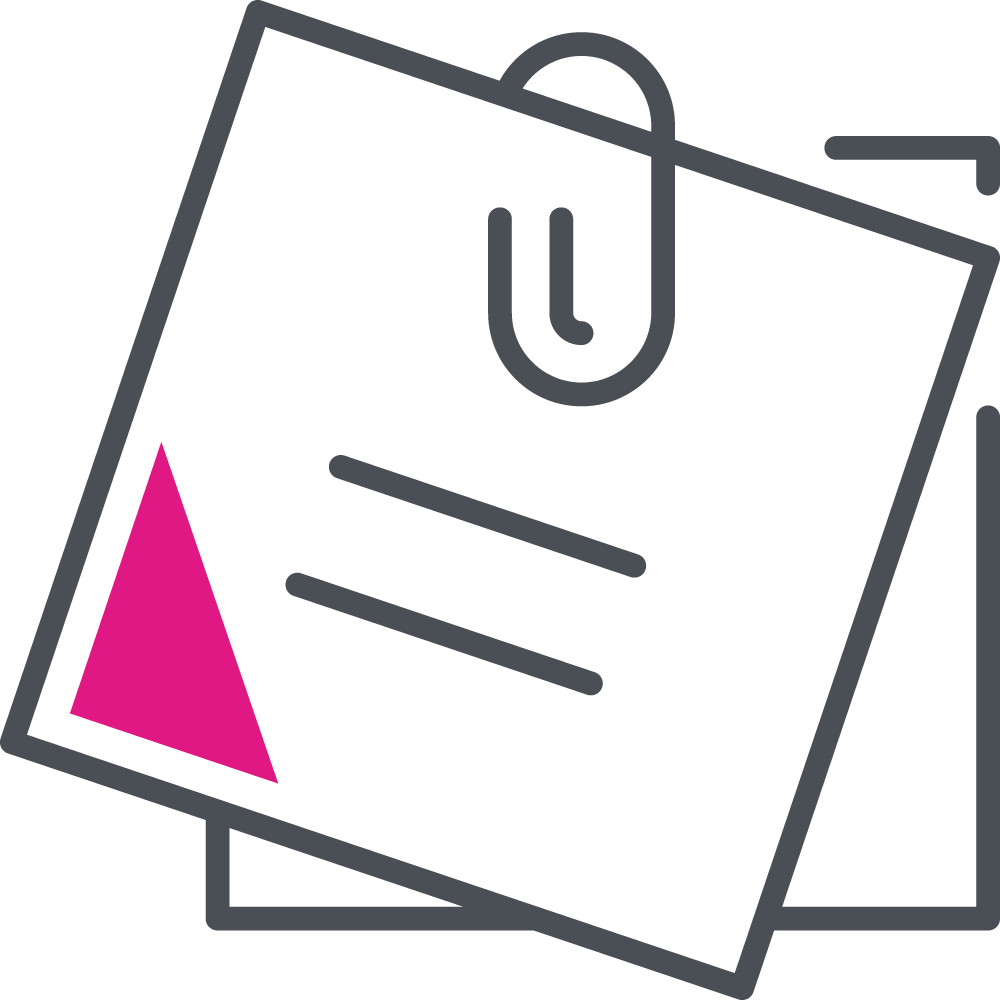 GRAYMAIL PROTECTION
INBOUND EMAIL PROTECTION
INTERNAL EMAIL PROTECTION.
ADVANCED ATTACHMENT ANALYSIS.
COMPLIANCE
DATA LOSS PREVENTION
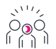 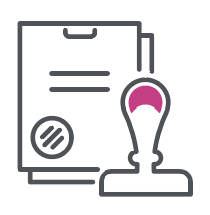 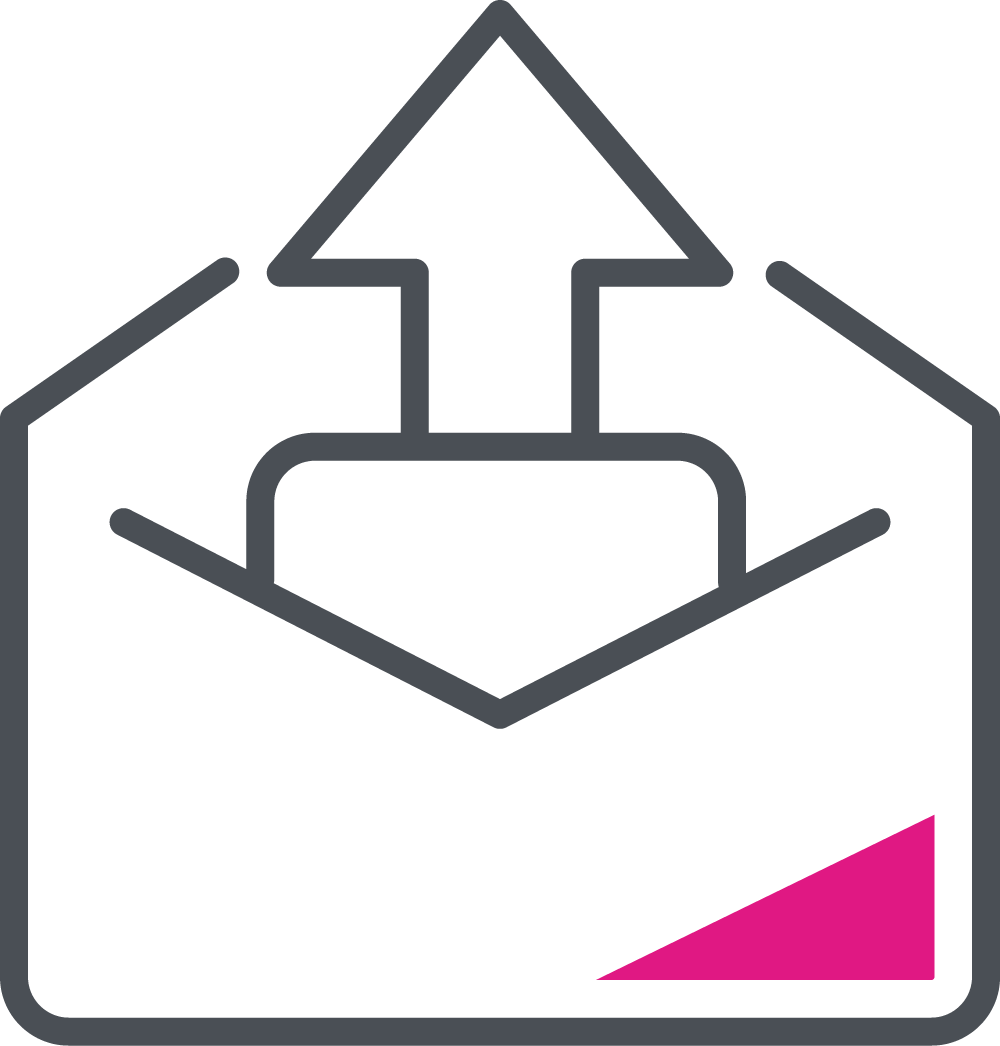 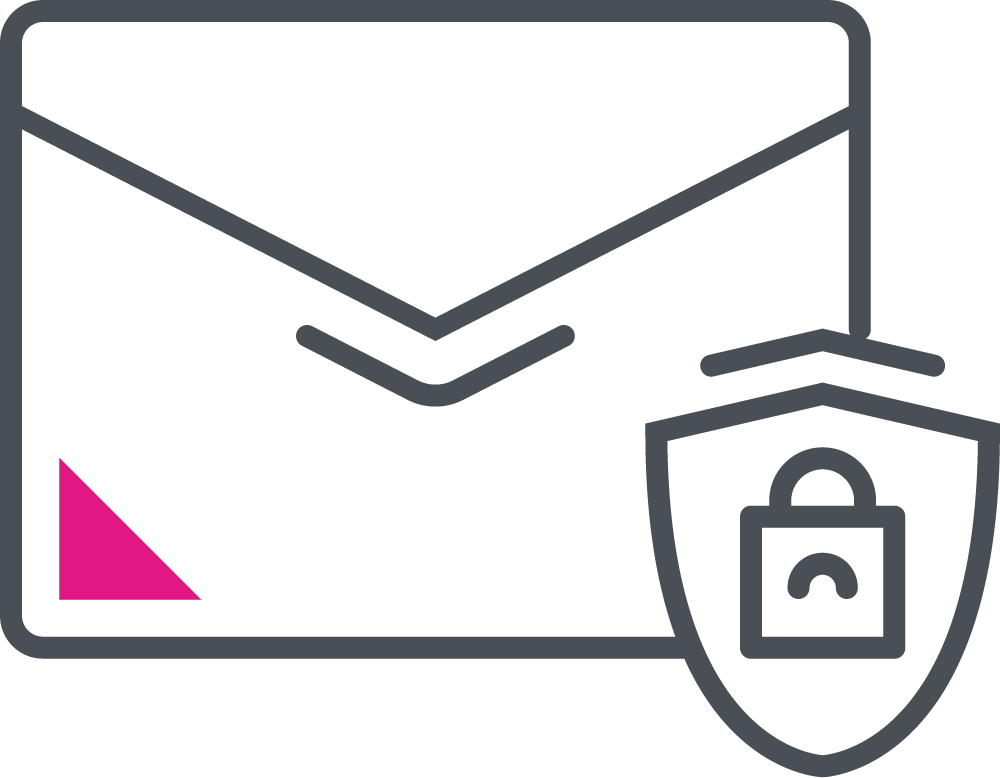 EMAIL ENCRYPTION
SECURITY AWARENESS TRAINING
EMAIL SIGNATURES
OUTBOUND EMAIL PROTECTION
inky.com